Procesmanagement 
in de praktijk
Boekpresentatie

Hugo Hendriks
Inhoud
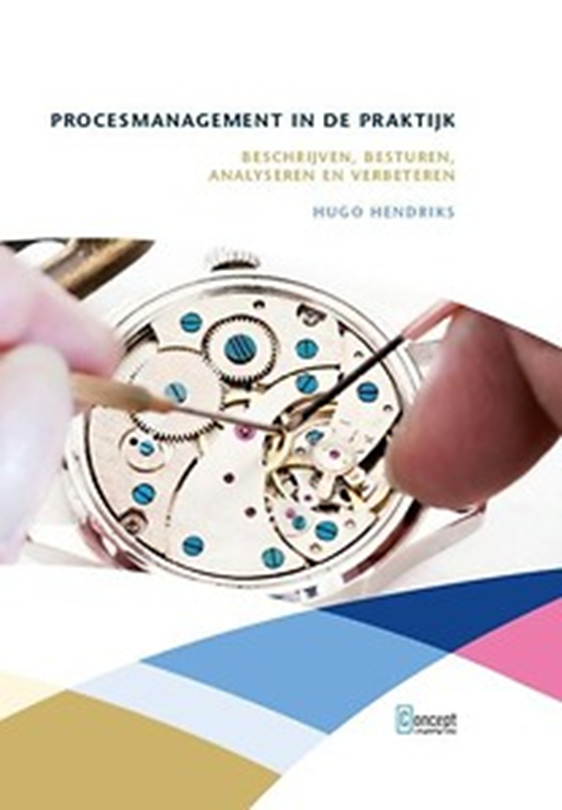 De auteur
Ontstaan van het boek
Opbouw van het boek
Aanvullend materiaal
Mogelijkheden met het boek
De auteur
ir. Hugo Hendriks MBA
Fontys Hogeschool, TU Eindhoven, Nyenrode Business Universiteit
Docent en ontwikkelaar lesmateriaal HBO en Master
Procesmanagement, kwaliteitsmanagement, logistiek – en facility management
Ervaren manager in verschillende sectoren (industrie, zakelijke dienstverlening, gemeente, onderwijs en zorg)
Sterke combinatie van theorie en praktijk
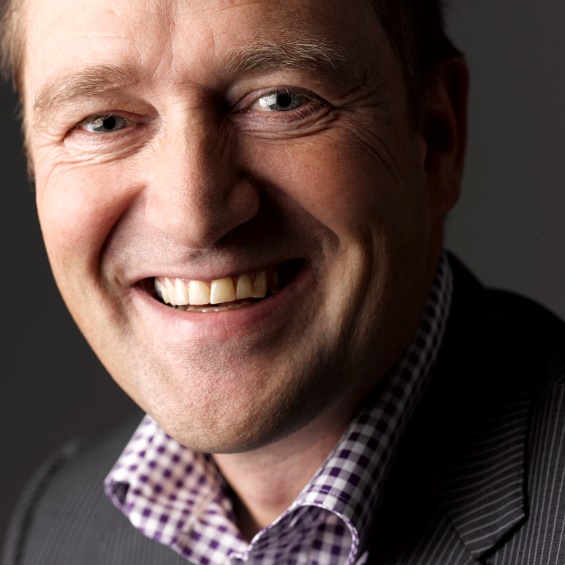 Ontstaan van het boek
Vanuit het motto: “Kennis vermenigvuldigen door kennis te delen”
Met medewerking van de meelezers:
Fred Cornelissen, docent Procesmanagement aan de Hogeschool van Arnhem en Nijmegen;
Bernard Vroom, zelfstandig consultant en docent Procesmanagement aan de Hoge- school NCOI;
Willem Werner, docent Procesmanagement aan de Hogeschool Rotterdam en de Hogeschool NCOI.
Met medewerking van Concept Uitgeefgroep:
Céline Elkhuizen, uitgever;
Clemens van Gessel, redacteur.
Met medewerking van diverse experts uit het veld:
Paul Boomkamp, lid RvB Catharina Ziekenhuis Eindhoven
Robert van der Ven, Quality Manager, Laura Metaal Eygelshoven BV;
Hans Vedder, directeur-bestuurder, Goed Wonen Gemert-Bakel
Kees Verspaandonk, Managing Director, Thomas Regout International BV;
André van Reijen, ondernemer, PLUS André en Joyce van Reijen;
Jim Lippens, Continuous Improvement Manager, Desso;
Merijn Klabbers, productiemanager, CleanLeaseFortex.
Opbouw van het boek
Twee delen: Inleiding op procesmanagement en verdieping op analyseren en verbeteren.
Theorie- én praktijkgericht
Elk hoofdstuk heeft dezelfde opbouw:
Kernstof (samenvatting)
Theorie
Vragen
Extra verdieping (casus)
Antwoorden
Literatuur
Aanvullende informatie is via de website van de uitgever verkrijgbaar!
Aanvullend materiaal
Samenvattingen (mindmaps)
PowerPoint presentaties
Lesondersteunend materiaal (filmpjes, cases)
Extra vragen en opdrachten
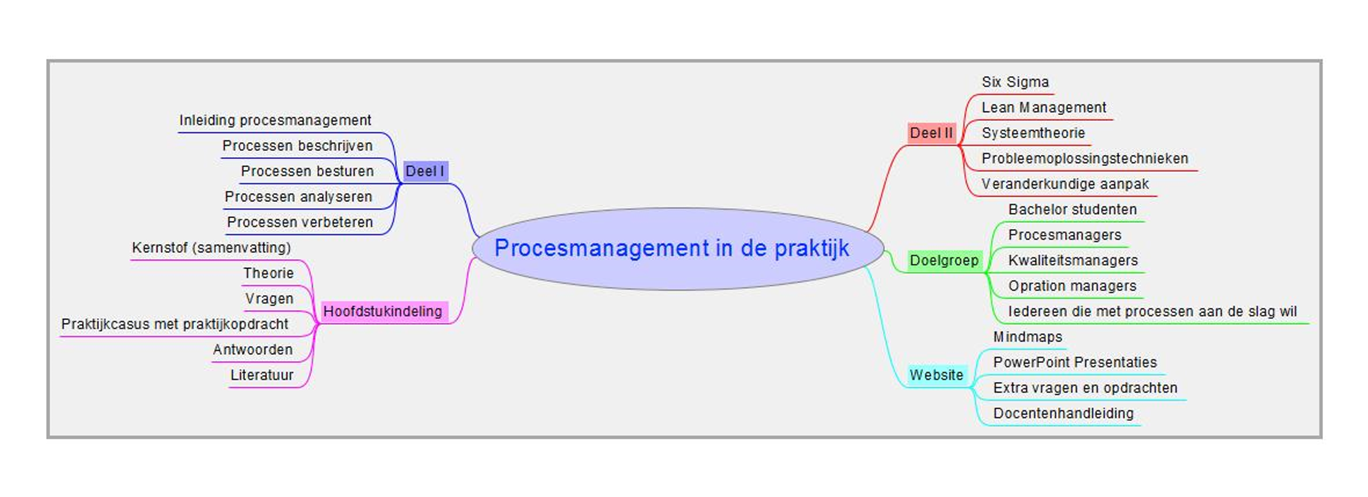 Mogelijkheden met het boek
Lesprogramma Inleiding procesmanagement (deel I)
Lesprogramma Procesverbeteringen (deel II)
Lesprogramma Procesmanagement in de praktijk (deel I en deel II)
Naslagwerk
Hulpmiddel bij procesverbeteringen
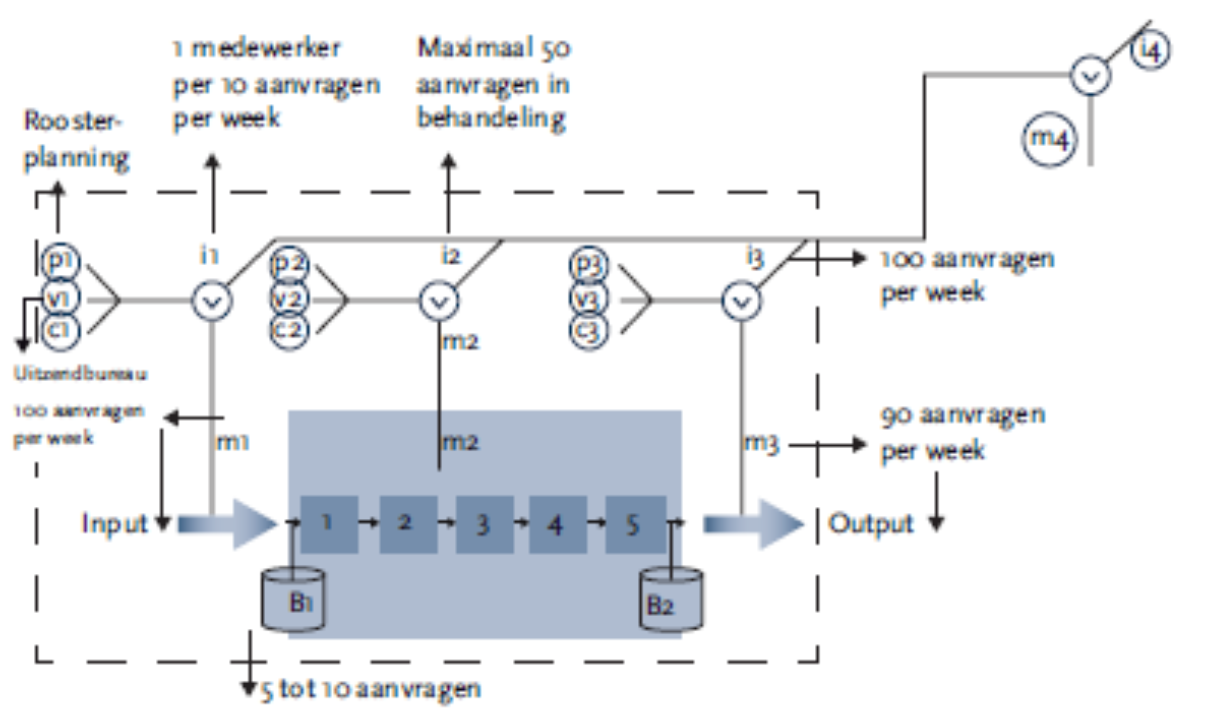